Symbol Table Construction
COP 3402 System Software
Summer 2013
Symbol Table
Lexical Analysis (Scanner) stage
Lexical Analyzer scans program
Finds symbols
Adds symbols to symbol table
Syntactic Analysis (Parser) stage
Information about each symbol is filled in
Used for type checking during semantic analysis
01  PROGRAM Main
02	GLOBAL a,b
03	PROCEDURE P (PARAMETER x)
04		LOCAL a
05	BEGIN {P}
06		…a…
07		…b…
08		…x…
09	END  {P}
10  BEGIN{Main}
11 	Call P(a)
12 END {Main}
Info provided by Symbol Table
Given an Identifier which name is it?
What information is to be associated with a name?
How do we access this information?
How do we associate this information with a name?
Symbol Table
Each piece of info associated with a name is called an attribute.
Attributes are language dependent.
Actual Characters of the name
Type
Storage allocation info (number of bytes).
Line number where declared
Lines where referenced.
Scope.
Symbol Table
A name can represent
Variable
Type
Constant
Parameter
Record
Record Field
Procedure
Array
Label
file
Symbol Table
Different classes of symbols have different attributes
Variable, Type, Constant, parameter, record field.
Type is one of attributes.
Procedure or function.
Number of parameters, parameters themselves, result type.
Array
# of Dimensions, Array bounds.
File
record size, record type
Other attributes
A scope of a variable can be represented by
A number (Scope is just one of attributes)
A compiler may use one large symbol table for all symbols or use separated, hierarchical symbol tables for different scopes
Object-oriented languages have classes like
Method names, class names, object names.
Scoping is VERY important. (Inheritance).
Functional Languages Lisp
Binding Issues
Symbol Table Data structures
Issues to consider
Operations required
Insert
Add symbol to symbol table
Look Up
Find symbol in the symbol table (and get its attributes)
Insertion is done only once
Look Up is done many times
Need Fast Look Up.
01  PROGRAM Main
02	GLOBAL a,b
03	PROCEDURE P (PARAMETER x)
04		LOCAL a
05	BEGIN {P}
06		…a…
07		…b…
08		…x…
09	END  {P}
10  BEGIN{Main}
11 	Call P(a)
12 END {Main}
Binary Tree
Hash Tables
Real Compilers use hashing
Look up complexity if the hash function distributes the names uniformly 
Look up complexity if the hash function distributes the names to the same slot
Program Revisit
01  PROGRAM Main
02	GLOBAL a,b
03	PROCEDURE P (PARAMETER x)
04		LOCAL a
05	BEGIN {P}
06		…a…
07		…b…
08		…x…
09	END  {P}
10  BEGIN{Main}
11 	Call P(a)
12 END {Main}
Hash Table - Example
H(Id) = (# of first letter + # of last letter) mod 11
Hash Table - Example
H(Id) = (# of first letter + # of last letter) mod 11
Hash Table - Example
H(Id) = (# of first letter + # of last letter) mod 11
Hash Table
Drawbacks?

External Data Structures - Combination
Internal Structure
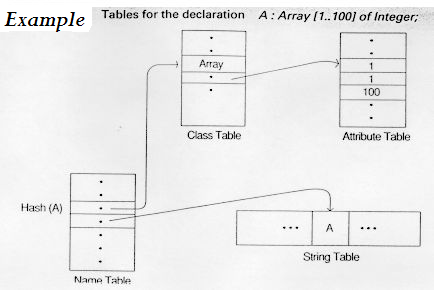 PL/0 Parser
COP 3402 System Software
Summer 2013
const m = 7, n = 85;
var x,y,z,q,r;
procedure multiply;
    var a,b;
begin a := x; b:= y; z:=0;
    while b > 0 do
    begin
        if odd b then z := z + a;
        a := 2*a; b := b/2;
        end
end;
procedure divide;
    var w;
begin r := x; q := 0; w := y;
    while w <= r do w := 2*w;
    while w > y do
        begin q := 2*q; w := w/2;
            if w ≤r then
               begin r := r-w; q := q+1;
               end
        end
end;
procedure gcd;
    var f,g;
begin f := x; g := y;
    while f <> g do
        begin if f < g then g := g-f;
            if g < f then f := f-g;
         end;
    z := f
end

begin
    x := m ; y:= n ;  call multiply;
    x := 25; y := 3; call divide;
    x := 84; y:= 36; call gcd;
end.
<program> ::= <block> .
          <block> ::= <const-decl> <var-decl> <proc-decl> <statement>
          <const-decl> ::= const <const-assignment-list> ; | e
          <const-assignment-list> ::= <ident> = <number>
            | <const-assignment-list> , <ident> = <number>
          <var-decl> ::= var <ident-list> ; | e
          <ident-list> ::= <ident> | <ident-list> , <ident>
          <proc-decl> ::= <proc-decl> procedure <ident> ; <block> ; | e
          <statement> ::= <ident> := <expression>
            | call <ident>
            | begin <statement-list> end
            | if <condition> then <statement>
            | while <condition> do <statement>
            | e
          <statement-list> ::= <statement> | <statement-list> ; <statement>
          <condition> ::= odd <expression> | <expression> <relation> <expression>
          <relation> ::= = | <> | < | > | <= | >=
          <expression> ::= <term> | <adding-operator> <term>
            | <expression> <adding-operator> <term>
          <adding-operator> ::= + | -
          <term> ::= <factor> | <term> <multiplying-operator> <factor>
          <multiplying-operator> ::= * | /
          <factor> ::= <ident> | <number> | ( <expression> )
Terminals
const, var, procedure, call, begin, end, if, then, while, do, odd
<>  <  >  <=  >=  +  - *  /  =
,  ;  e
Non-Terminals
<program> <block> <const-decl> <var-decl> <proc-decl> <statement> <const-assignment-list> <ident> <number > <ident-list> <expression> <statement-list> <condition> <relation> <term> <adding-operator> <factor> <multiplying-operator>
procedure PROGRAM;
              begin
                  GET_TOKEN;
                  BLOCK;
                  if TOKEN <> "." then ERROR (No Period at end of file)
              end;
procedure BLOCK; 
              begin
                  if TOKEN = "const" then begin
                      repeat
                          GET_TOKEN;
                          if TOKEN <> IDENT then ERROR (missing identifier);
                          GET_TOKEN;
                          if TOKEN <> "=" then ERROR (identifier should be followed by =);
                          GET_TOKEN;
                          if TOKEN <> NUMBER then ERROR (= should be followed by number);
                          GET_TOKEN
                      until TOKEN <> ",";
                      if TOKEN <> ";" then ERROR (declaration must end with ;);
                      GET_TOKEN
                  end;
                  if TOKEN = "var" then begin
                      repeat
                          GET_TOKEN;
                          if TOKEN <> IDENT then ERROR (missing identifier);
                          GET_TOKEN
                      until TOKEN <> ",";
                      if TOKEN <> ";" then ERROR (declaration must end with ;);
                      GET_TOKEN
                  end;
                  while TOKEN = "procedure" do begin
                      GET_TOKEN;
                      if TOKEN <> IDENT then ERROR (missing procedure declaration);
                      GET_TOKEN;
                      if TOKEN <> ";" then ERROR (procedure declaration must end with ;);
                      GET_TOKEN;
                      BLOCK;
                      if TOKEN <> ";" then ERROR (no ; at the end of block);
                      GET_TOKEN
                  end;
                  STATEMENT
              end;
const m = 7, n = 85;
var x,y,z,q,r;
procedure multiply;
    var a,b;
begin a := x; b:= y; z:=0;
    while b > 0 do
    begin
        if odd b then z := z + a;
        a := 2*a; b := b/2;
        end
end;
procedure STATEMENT;
              begin
                  if TOKEN = IDENT then begin
                      GET_TOKEN;
                      if TOKEN <> ":=" then ERROR (:= missing in statement);
                      GET_TOKEN;
                      EXPRESSION
                  end
                  else if TOKEN = "call" then begin
                      GET_TOKEN;
                      if TOKEN <> IDENT then ERROR (missing identifier);
                      GET_TOKEN
                  end
                  else if TOKEN = "begin" then begin
                      GET TOKEN;
                      STATEMENT;
                      while TOKEN = ";" do begin
                          GET_TOKEN;
                          STATEMENT
                      end;
                      if TOKEN <> "end" then ERROR (begin must be closed with end);
                      GET_TOKEN
                  end
                  else if TOKEN = "if" then begin
                      GET_TOKEN;
                      CONDITION;
                      if TOKEN <> "then" then ERROR (if condition must be followed by then);
                      GET_TOKEN;
                      STATEMENT
                  end
                  else if TOKEN = "while" then begin
                      GET_TOKEN;
                      CONDITION;
                      if TOKEN <> "do" then ERROR (while condition must be followed by do);
                      GET_TOKEN;
                      STATEMENT
                  end
              end;
a := x;
call multiply;
begin
    x := m ; y:= n ;
    x := 25; y := 3;
    x := 84; y:= 36;
end
if odd b then z := z + a;
        a := 2*a; b := b/2;
        end
procedure CONDITION;
              begin
                  if TOKEN = "odd" then begin
                      GET_TOKEN;
                      EXPRESSION
                  else begin
                      EXPRESSION;
                      if TOKEN <> RELATION then ERROR (relational operator missing in conditional statement);
                      GET_TOKEN;
                      EXPRESSION
                  end
              end;
odd b
w > y
procedure EXPRESSION;
              begin
                  if TOKEN = ADDING_OPERATOR then GET_TOKEN;
                  TERM;
                  while TOKEN = ADDING_OPERATOR do begin
                      GET_TOKEN;
                      TERM
                  end
              end;

          procedure TERM;
              begin
                  FACTOR;
                  while TOKEN = MULTIPLYING_OPERATOR do begin
                      GET_TOKEN;
                      FACTOR
                  end
              end;

          procedure FACTOR;
              begin
                  if TOKEN = IDENTIFIER then
                      GET_TOKEN
                  else if TOKEN = NUMBER then
                      GET_TOKEN
                  else if TOKEN = "(" then begin
                      GET_TOKEN;
                      EXPRESSION;
                      if TOKEN <> ")" then ERROR( left ( has not been closed  );
                      GET_TOKEN
                  end
                  else ERROR (identifier ( or number expected)
              end;
g := g - f;
g := ( g - f ) * 5;